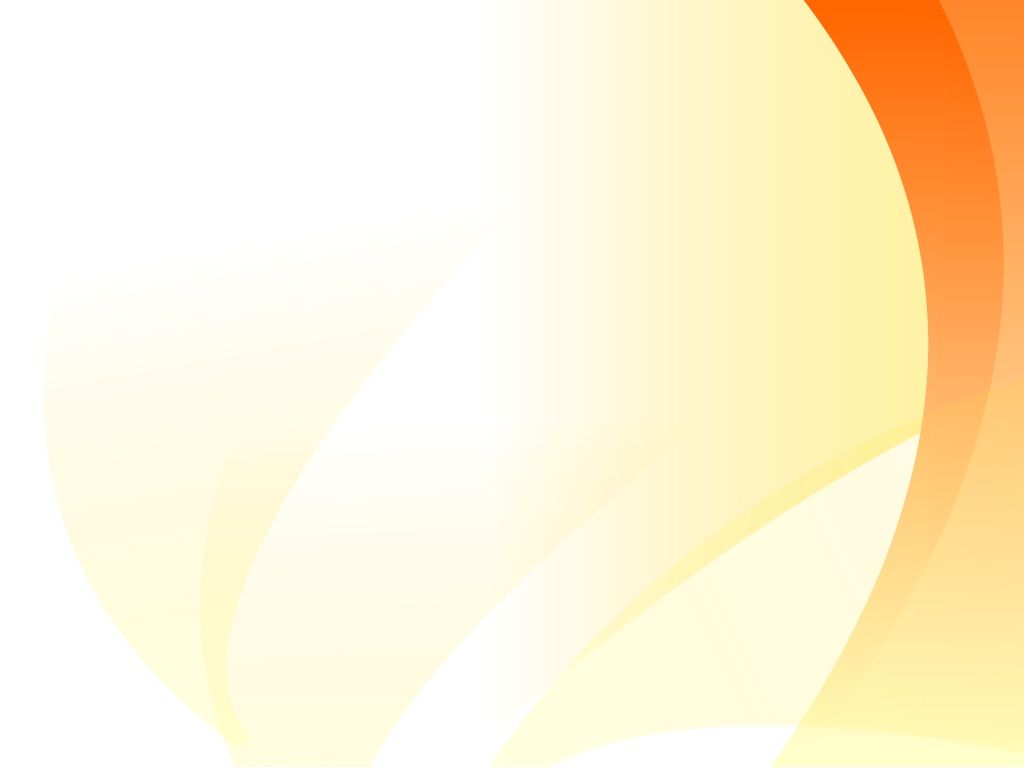 All Scriptures
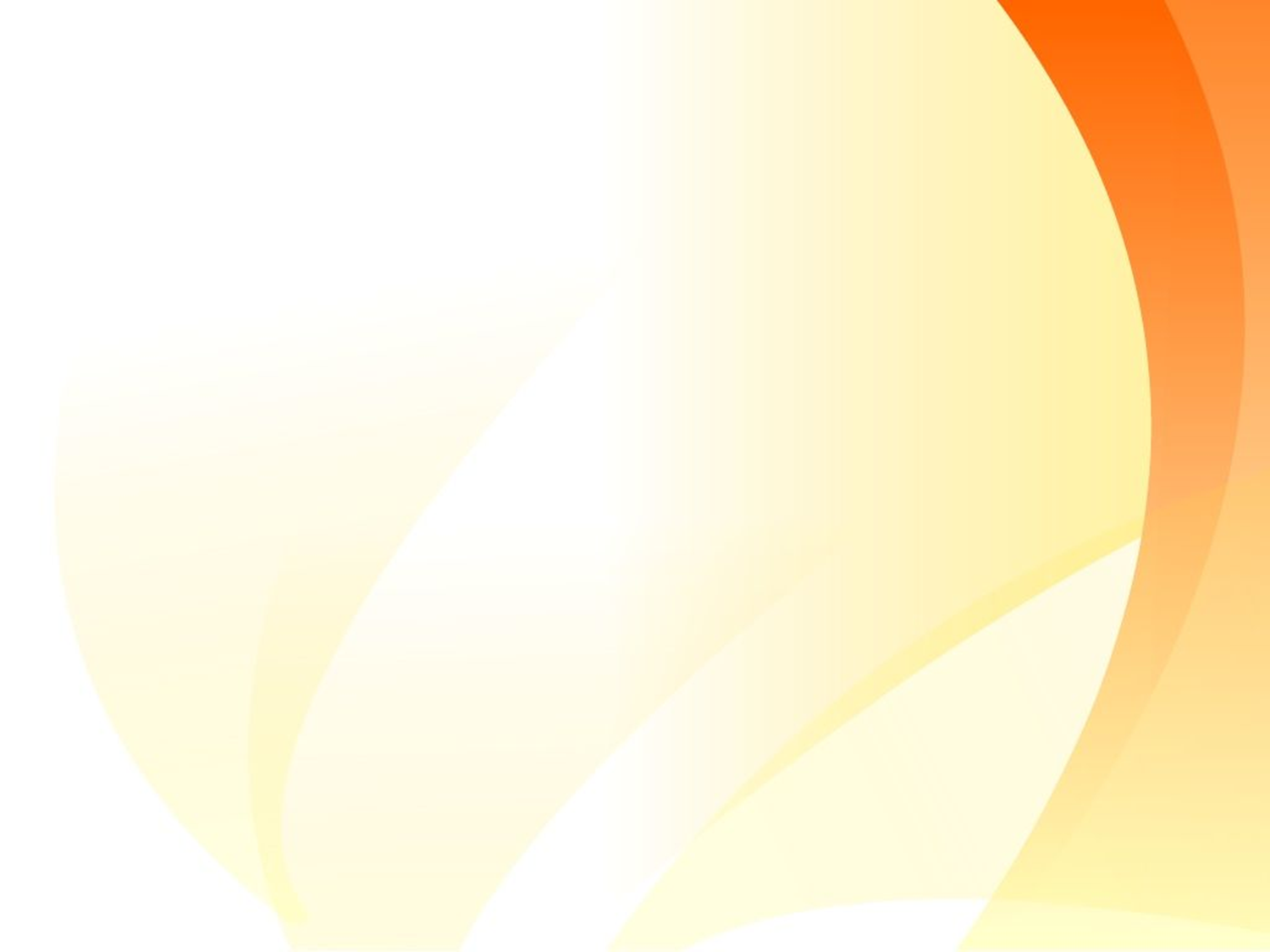 From God For Us
2 Timothy 3:16-17 all scripture is inspired 
Deuteronomy 29:29 those things which are revealed belong to us 
2 Peter 1:20 no prophecy of Scripture is o any private interoperation 
Romans 15:4 written for our learning
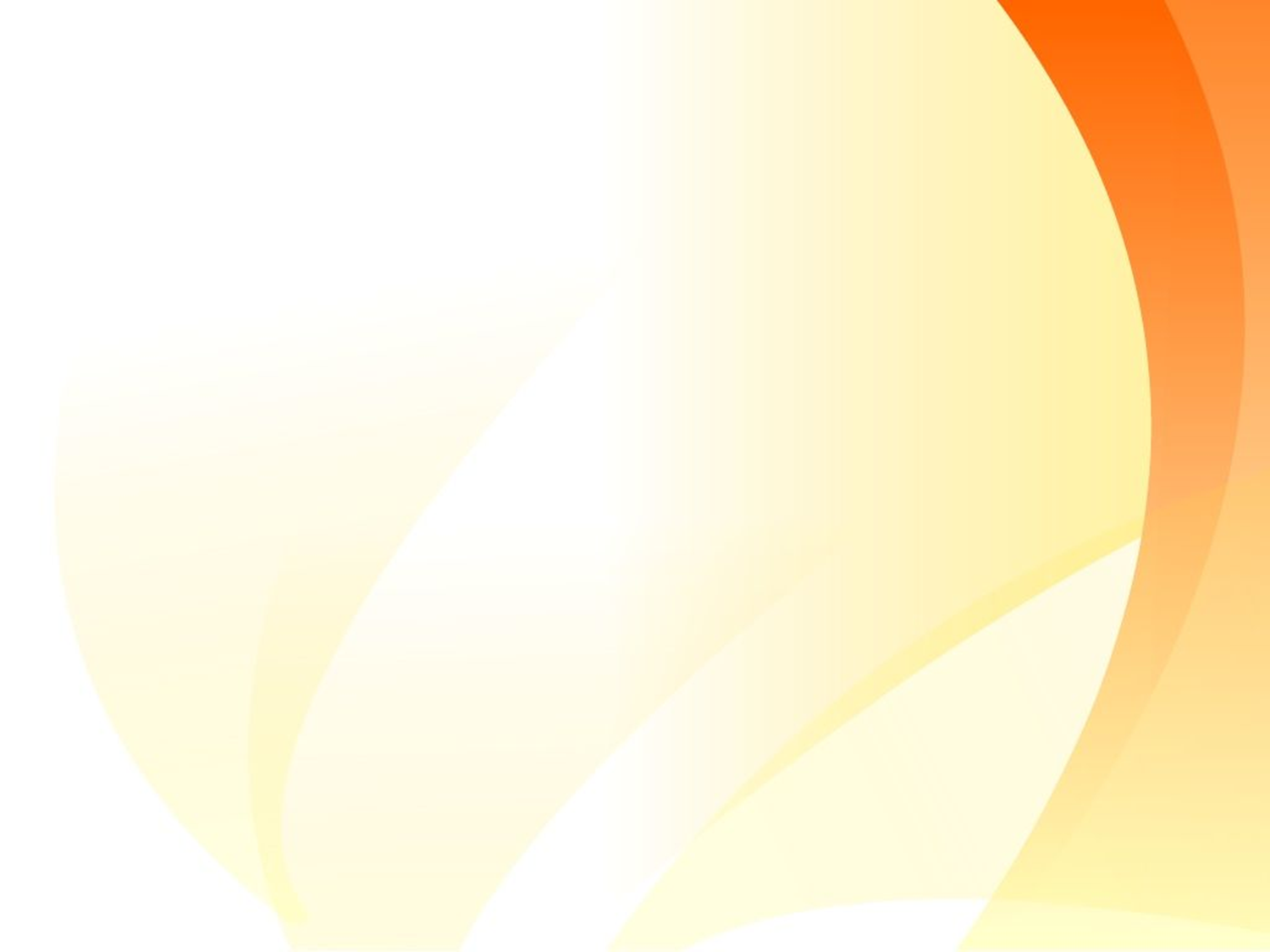 Easy & Hard
Hebrews 5:12-6:1 milk & solid food 
1 Corinthians 3:1-3 speak to as babes in Christ 
Ephesians 4:14-16 no longer be children 
2 Peter 3:16 hard to understand
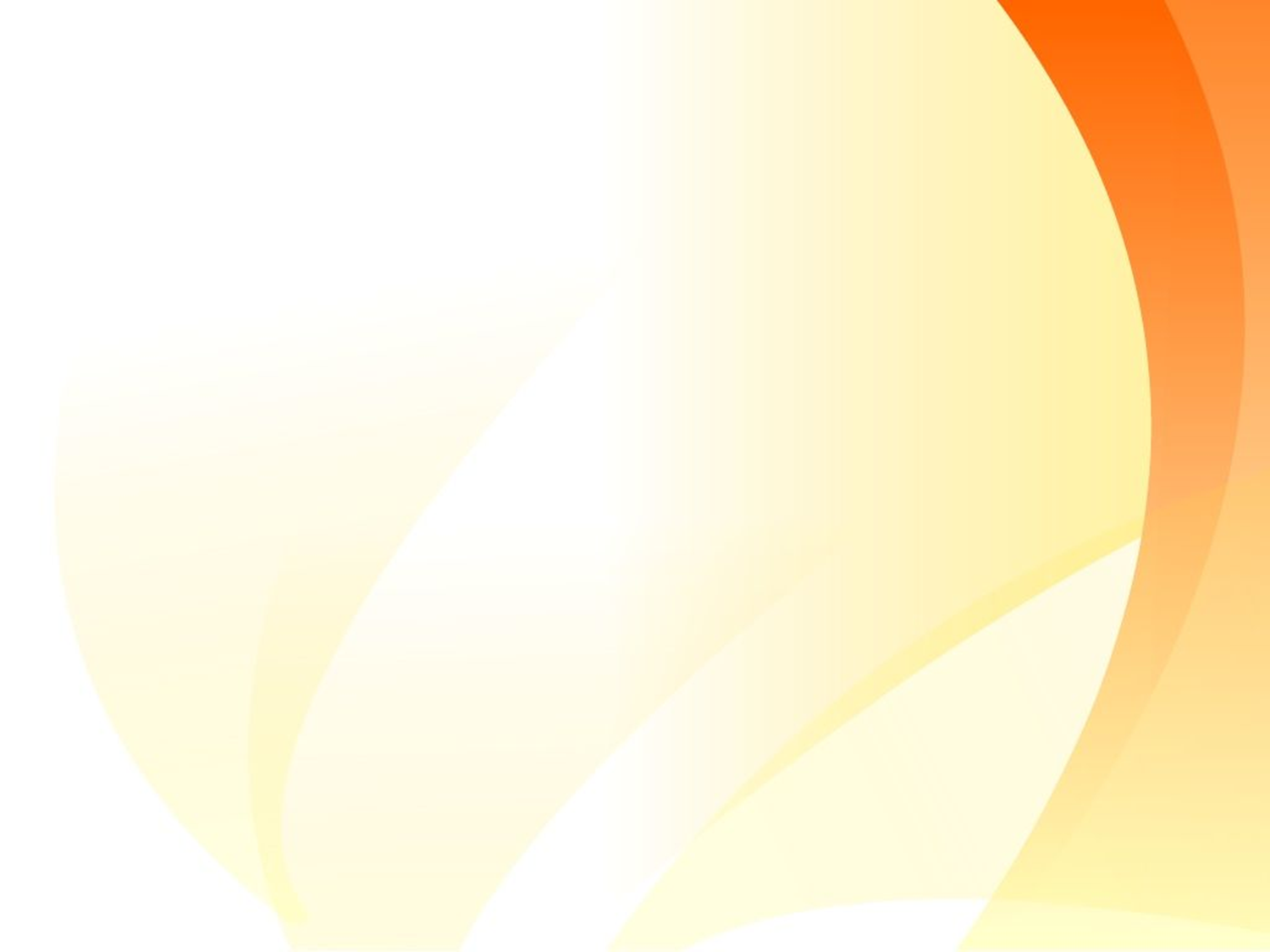 Lack of Knowledge
Hosea 4:6 destroyed for lack of knowledge 
Hosea 4:14 a people without understanding will come to ruin 
Romans 10:17 faith comes by hearing the word of God